Management Regulations
Manager’s Toolbox
What kinds of “things” can be used to …
Manipulate fish population dynamics
Manipulate angling effort
Augment limiting environmental factors
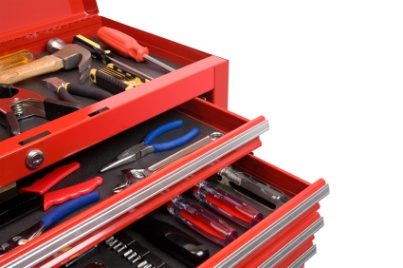 2
Management Tools
Bag / Creel Limits
Maximum number (sometimes weight) of fish that can be removed from a water.
Daily
maximum per day.
Possession
maximum in your possession.
Season
limited number (usually 1) per season.
Typically referred to as a quota.
3
Management Tools
Length Limits
Minimum – no harvest below minimum size.


Maximum – no harvest above maximum size.


Protected Slot – no harvest within slot sizes.


Harvest Slot – no harvest outside of slot sizes.
4
Management Tools
Closures
Seasons
Can fish only at certain times.

Areas
Fishing restricted in specific locations.

Fisheries
Fishing is completely prohibited.
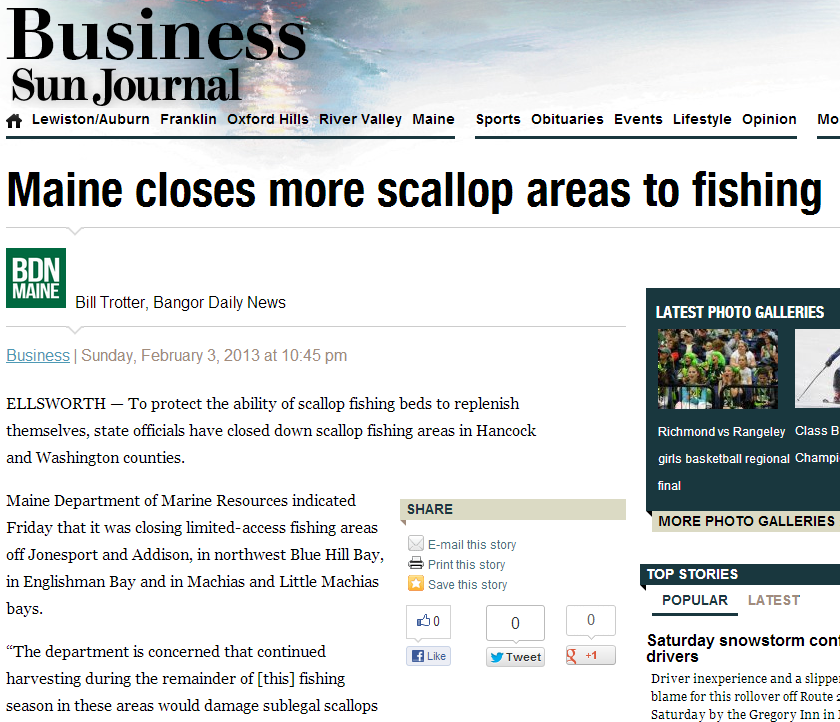 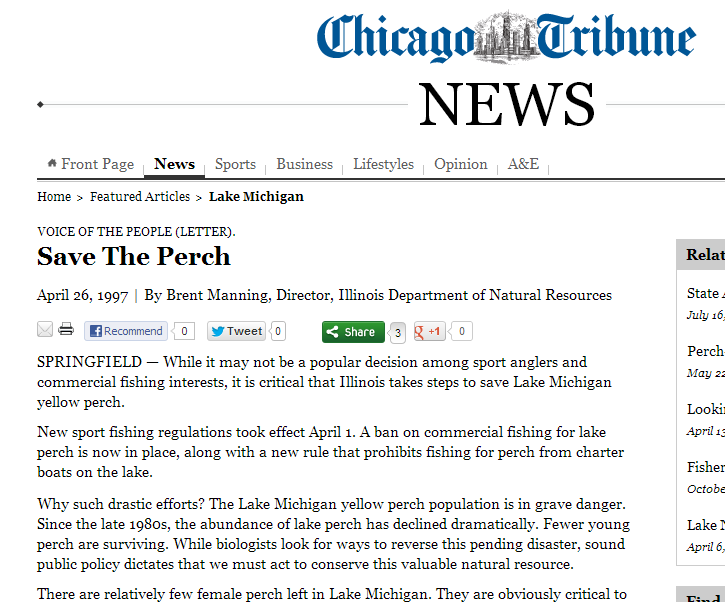 5
Management Tools
Gear Restrictions
Recreational
Anglers are restricted to certain types of gear.
Artificial lures only.
Barbless hooks.
Only three lines.
No motor trolling.
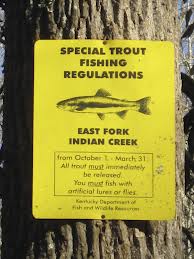 6
Management Tools
Gear Restrictions
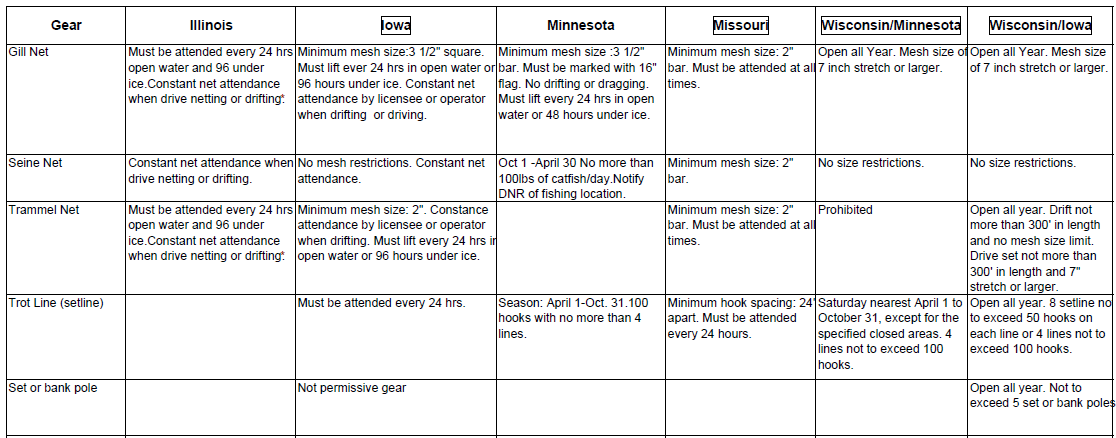 Recreational
Anglers are restricted to certain types of gear.
Artificial lures only.
Barbless hooks.
Only three lines.
No motor trolling.

Commercial
Fishers are restricted to types/sizes of gear.
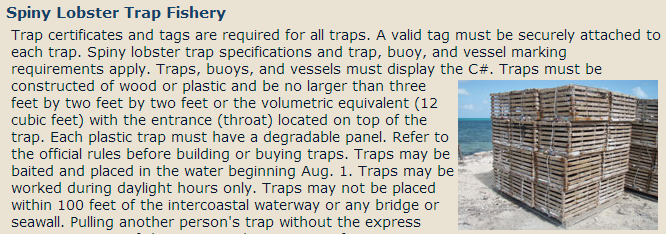 7
Management Tools
Quotas
The total number or weight that can be harvested during a specified time.
AKA, safe harvest level, total allowable catch


Types
“Derby” Quota
Catch-shares
Individual Transferable Quota (ITQ)
8
Management Tools
Quotas
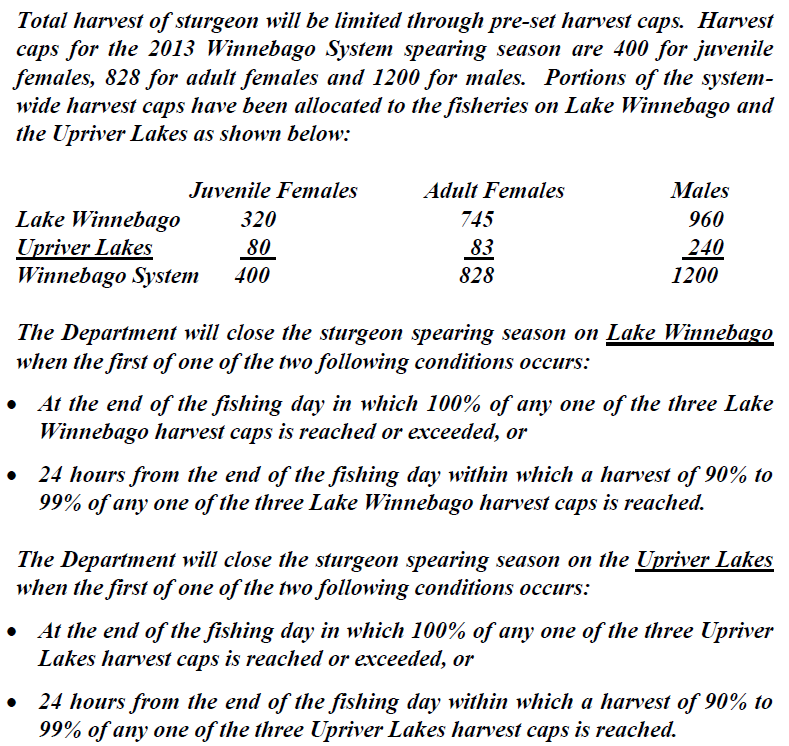 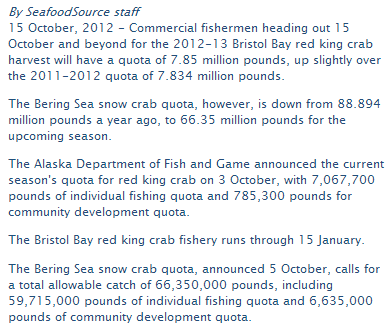 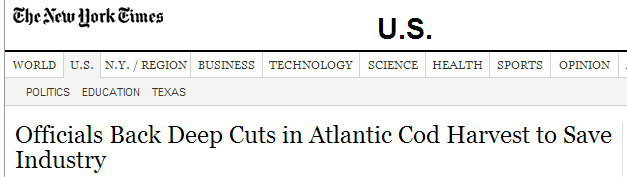 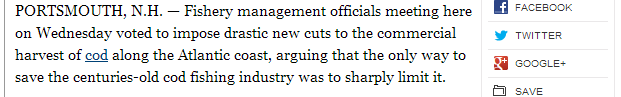 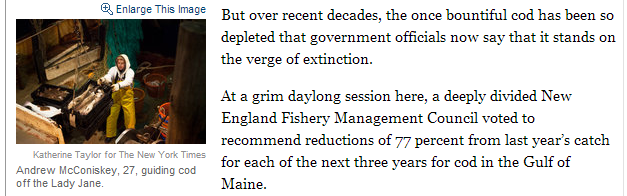 9
Management Tools
Stocking
10
Management Tools
Habitat Manipulations
11
Management Tools